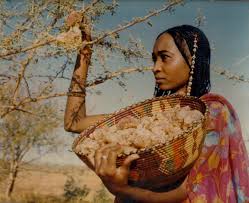 Sudan National Experience in TCM
Presented by :
Dr. Hassan Abdelrahman
FMOH – Sudan
DGoP
Back ground
Sudan is a rich country with its wild rang of medicinal herbs collected from different parts of it, but still the safety and efficacy of these herbs remain unassured due to the absence of the laboratory tests .

A quality control labs to ensure the quality of medicinal plants is urgently and importantly needed.
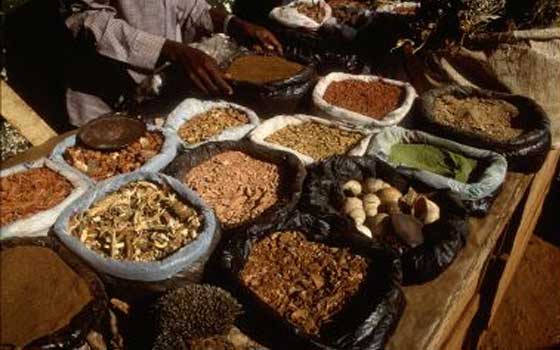 Traditional Medicines in Sudan is currently in the hands of traditional healers whose knowledge is highly individualized.
Rules ,  regulatory aspects and training is very crucial to insure the practice and to register the traditional healers.
 A complete program for education is required.
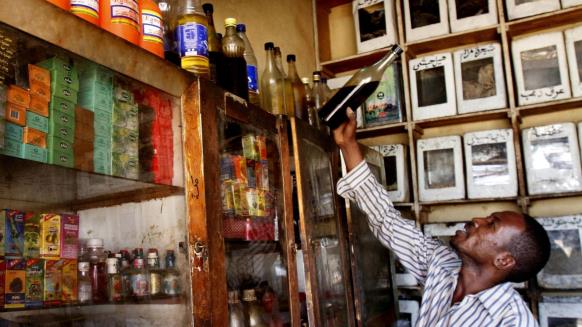 Current Activities
1. Traditional and complimentary medicine Policy (TCM)
This was established in 2016 and it’s an aggregation of intentions, goals, methods and tools for influencing the quality, safety, and effectiveness  of products, practices and practitioners.
It meant to promote the role  of TCM in the national health care delivery system.
 It provides guidance on legislation and regulations.
It emphasises on the promotion of local manufacturing of herbal based medicines.
It Protect TCM knowledge, and preserves biodiversity and intellectual property rights.
2. Sudan herbal index
this is a list of the different Sudanese medicinal plants and their uses, botanical information, toxicity, chemical constituents, interactions, habitat, adulterants and part use. In order to set a data base for researches. 


3. Sudan Guidelines on good Agricultural & Collection Practices (SGACP)

     These guide lines is developed to ensure the quality for all medicinal plants that are cultivated and collected in Sudan.
partnerships
Medicinal and Aromatic Plants
Collaborate in the implementation of different activities


 Traditional Medicine Research Institute
  Focus mainly in medicinal plants researches and in setting standards for cultivation and collection of medicinal plants


National Medicines and Poisons Board 
   Collaborate on the formulation of rules for the registration, advertisement, labelling and sales of approved TM products
The medicines regulatory authority (MRA)
Facilitate the registration of standardized TM products on the basis of quality, safety and efficacy and should set up regulatory requirements for quality of medicinal plants raw materials and finished products.

International organizations 
   Valuable supporters in funding  the developing and implementing  of different activities.
challenges
Registration and regulation of products, practices and practitioners.

Conduct  the Traditional and Herbal medicines Council (THMC).

Develop methodologies of high tech research.

Develop a complete program for education and training .
Future plan
To  set a comprehensive and functional administrative structure for  TCM to coordinate, oversee and advise TCM practitioners, manufacturers, distributors and other beneficiaries.

To formulate the Traditional and Herbal medicines Council (THMC) under the aegis of FMOH and provided with the necessary resources to carry out its duties

The THMC should have the following functions:
Formulate a national medium 5-year and a 10-year long term programmes of work. 
Conduct a nation-wide survey of THM as a first priority to elucidate the magnitude and distribution of THM.
Maintain the WHO Collaborating Centre as separate entity for Research in THM and improve collaborative efforts with UN agencies.

Collaborate with the National Medicines and Poisons Board (NMPB) to review and update the legislations, regulations and standards governing TM to protect and preserve indigenous knowledge, intellectual property, consumer rights and TM natural resources. 

Approve in consultation with such educational and research institutions curricula for training and continuing education in TCM.
Encourage large scale cultivation of medicinal plants and ensure conservation and preservation of bio-diversity with special interest for the protection of endangered items.
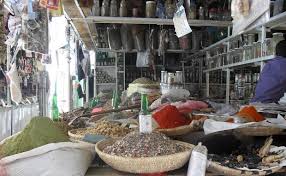 Thank you